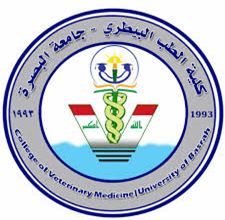 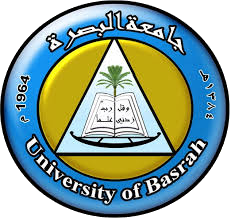 poultry diseases  
fourth stage
شعار الكلية
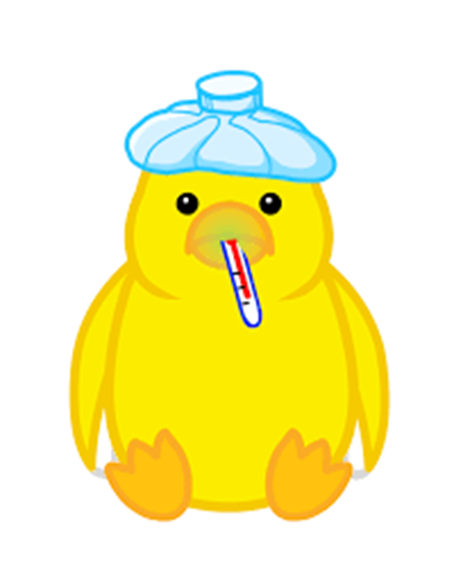 Infectious Bursal Disease  + 
Hydropericardium   Hepatitis Syndrome
Dr.Harith Abdulla 
Department of Pathology and Poultry Disease
College of veterinary medicineuniversity of Basrah
University of Basrah- College of veterinary medicine-Department of Pathology and Poultry Disease
Infectious Bursal Disease {IBD} ( Gumboro)
There are two forms of the disease :-
Acute form { Classic form }( Clinical form).
Variant { Subclinical form } .
A.  Acute  form: (Clinical  form, Classic form)
Highly contagious viral disease of young chickens characterized by :1. Edema and swelling of the bursa of Fabricius followed by hemorrhage. 2. Vent picking . 3.Diarrhea.4. Ataxia .5. Mortality in 3 - 6 weeks old birds .
B:  Variant : (Subclinical  form) 
Infection  prior  to  3  weeks  of  age   results   in         immunosuppression  and  bursal   atrophy .
Etiology :  Avibirnavirus : Double stranded RNA virus.
Incubation period : 48 – 72 hours .
Course of disease : 5 – 7 days .
Mortality :  Broilers 0 – 20 % .
                      Layers    5 – 50 %.
Method of spread :-
Contaminated feed and water .
Servicemen .
Trucks .
Signs :
A- Clinical form
Occurs in broilers at 3 – 6 weeks of age .
Depression , ataxia and tremors .
Vent picking .
Diarrhea and dehydration.
Sudden onset , death of well fleshed birds .
 
  B-Variant :-  In apparent infection .
Post – mortem lesions:
A- Classic   form:
Enlarged edematous bursa of Fabricius followed  by bursal atrophy .
Gelatinous film  cover the exterior of the bursa .
Cheesy core may be found in the bursa .
Kidneys are swollen and filled with urates.
Extensive petechial hemorrhages on the  surfaces of thighs and breast muscles . 

B- Variant : Small atrophic bursa of Fabricius.
Diagnosis :
Signs .
Gross lesions .
Histopathology .
Viral isolation .
 Serology ( ELISA ) .
Prevention:
Vaccination.
Isolation and strict sanitation .
Maternal antibody.
Types of IBD Vaccines:
1. Live Attenuated Vaccines (mild, intermediate, intermediate plus, or hot strains):
Administered via drinking water, eye drops, or spray.
Used in young chicks (10–20 days old) when maternal antibodies decline.
Inactivated (Killed) Vaccines:
Given to breeders before laying to pass maternal antibodies to chicks.
Immune Complex and Recombinant Vaccines:
Used in ovo or at day 1 in hatcheries, offering early protection.
Common Vaccination Schedule
Broilers:
10–14 days: Intermediate vaccine via drinking water.
18–20 days: Booster dose (if needed, based on risk level).
Layers & Breeders:
10–14 days: Live vaccine.
4–6 weeks: Booster with a stronger live vaccine.
16–18 weeks: Inactivated vaccine before laying.
Hydropericardium – Hepatitis Syndrome   ( HHS ) ( Angara Disease )
Acute  infectious  disease  of  chickens characterized  by  high  morbidity  and  mortality , excess  pericardial  fluid , and  multifocal  hepatic necrosis. 
It  affects  mainly  broilers   and   broiler   parents  in    rear,  and   has   also been seen  in  pigeons.    
 Etiology : Adenovirus. Possibly in combination with  immunosuppression  caused  by  Chicken Infectious  Anemia  or  IBD.
   Transmission: Vertically and horizontally.
Clinical signs :
Age : 3-5 weeks old broiler and broiler breeder
Sudden onset (Sudden increase in mortality).
Lethargy .
Huddling with ruffled feathers.
Yellow , mucoid  droppings  are characteristic.
Mortality : 46 – 80 % .
Post-mortem lesions:
1- Excessive straw-coloured fluid distending the pericardium ( up to 10 ml of clear transudate in  the pericardial sac).
2-Generalized congestion of the carcase.
3-  Enlarged , pale  friable liver and kidneys.
4-Multifocal hepatic necrosis .
5. Lungs are edematous.
Diagnosis
1- Signs.          
2- Lesions.    
3- Histopathological  examination: demonstrates basophilic intranuclear  inclusions in the hepatocytes.
4. Isolation and Identification of the virus.
Differential diagnosis: 
Coccidiosis.
IBD.
Airsacculitis.
Treatment : No treatment.
Prevention :
1.Vaccination  at  9-11  day  of  age ,subcutaneously 
 with oil– emulsion  vaccine .
2.Good  water   sanitation  (e.g. treatment of drinking  water  with  0.1%  of  2.5%  iodophor  solution)  appears  to  be  beneficial.              
 3.Control  of   immunosuppressive   diseases.
Types of Vaccines Used for Angara Disease (HHS)
1. Inactivated (Killed) FAdV-4 Vaccine
✅ Administration:
Given via subcutaneous (SC) or intramuscular (IM) injection.
✅ Use:
Used in breeders and layers to provide maternal immunity to chicks.
✅ Advantages:
Provides long-lasting immunity.
Reduces vertical transmission from breeders to offspring.
✅ Disadvantages:
Requires two doses for full protection.
Vaccination Program for Angara Disease (HHS)
For Broilers
🔹 Day 1: Live attenuated FAdV-4 vaccine (eye drop or drinking water).🔹 14-21 days: Booster with live vaccine in endemic areas.
For Layers & Breeders
🔹 6-8 weeks: First dose of inactivated FAdV-4 vaccine (IM/SC injection).🔹 14-16 weeks: Booster dose before laying starts.